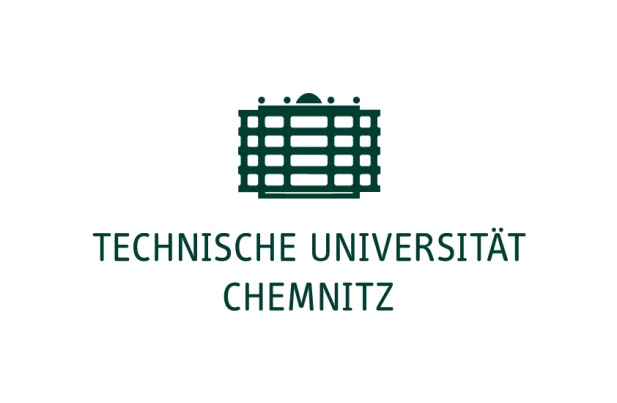 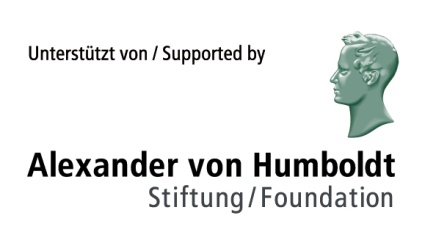 Semiotik-Workshop Multimodale Filmanalyse
Martin SiefkesTechnische Universität Chemnitz
Überblick
Was ist Multimodalitätsforschung?
Multimodalität im Film
Analyse zweier Beispiele
Multimodalität
Multimodale Texte verwenden mehrere semiotische und/oder perzeptuelle Modi
	(Bateman 2011, Wildfeuer 2012, Fricke 2013)
Beispiele: bebilderte Texte, Webseiten, Filme
Semiotische Modi (= Zeichensysteme / Kodes): Sprache (schriftlich oder mündlich), Bilder, Geräusche, …
Perzeptuelle Modi (= Sinneskanäle): visuell, auditorisch, haptisch, olfaktorisch, gustatorisch
Intermodalität
Intermodalität: zusätzliche Eigenschaften, die sich aus Beziehungen zwischen den verschiedenen Modi ergeben.
Beispiele: bein Bild widerspricht dem daneben stehenden Text;
die Musik in einem Film passt / passt nicht zur gezeigten Szenerie;  
eine Erzählerstimme in einem Film kommentiert die bildlich gezeigten Ereignisse; …
Semiotik und Multimodalität
Modi (z.B. Sprache und Bilder) haben verschiedene semiotische Eigenschaften
Relationen zwischen Modi müssen berücksichtigt werden 
Multimodalität hat sich daher zum eigenen Forschungsgebiet entwickelt
Verschiedene Ansätze in verschiedenen Disziplinen, die sich auch auf verschiedene Probleme konzentrieren
Bereiche innerhalb der Multimodalitäts-Forschung
Social Semiotics (Gunther Kress, Theo van Leeuwen)
Systemic Functional Linguistics (Michael Halliday, Christian Matthiessen)
Multimodale Diskursanalyse (Kay O’Halloran, John Bateman)
Multimodale Filmanalyse (John Bateman, Janina Wildfeuer)
Multimodale Comicanalyse (Neil Cohn, Janina Wildfeuer)
Multimodale Grammatik (Ellen Fricke)
Kognitive Psychologie: Interaktion zwischen Reizen in verschiedenen Sinnesmodalitäten (Harry McGurk, Gemma Calvert)
Warum Multimodalität?
Alle semiotischen Modi  / Zeichensysteme / Kodes werden gleichermaßen ernst genommen
Weder „Primat der Sprache“, noch willkürliche Auswahl (z.B. „Text-Bild-Beziehungen“ oder „Musik im Film“)
Nur so kann ein vollständiges Bild entstehen!
Voraussetzung ist die Semiotik, um die einzelnen Zeichensysteme in ihren Eigenschaften zu verstehen
Starke empirische Ausrichtung: Beispielanalyse und zunehmend auch multimodale Korpusanalysen
Wildfeuer, Janina (2014), Film Discourse Interpretation. Towards a New Paradigm for Multimodal Film Analysis. London: Routledge.
Schöps, Doris (2014), Körperhaltungen und Rollenstereotype im DEFA-Film. Eine korpusanalytische Untersuchung. Würzburg: Königshausen & Neumann.
Multimodalität und Gesellschaft
Multimodale Theorien werden auch gesellschaftskritisch eingesetzt
Einige Bereiche sind gesellschaftskritisch (ideologische Positionen, Probleme multimodaler Kommunikation, z.B. Gunther Kress)
Multimodale Diskursanalyse
Diskurstheorien werden zunehmend auch auf den Bereich der Bilder, Filme, Webseiten, Computerspiele etc. erweitert
Siefkes, Martin/Schöps, Doris (2014), Neue Methoden der Diskursanalyse. Themenheft, Zeitschrift für Semiotik 35, 3-4.
Annotation
Verschiedene Annotationssysteme
Meist wird ausdrucksseitig annotiert (Zeichenträger)
Für die Interpretation benötigt man dann noch Wissen über die Bedeutungen (z.B. aus Lexika)
Empirische Überprüfung möglich, wo Bedeutungen nicht gesichert sind: z.B. durch Befragung von Probanden, oder durch Kookkurrenzen (z.B. kann der emotionale Gehalt einer Musik auch danach beurteilt werden, in welchen Szenen sie vorkommt – wenn sie ausreichend häufig vorkommt)
Beliebtes Programm für die Annotation: ELAN
Freie Software, entwickelt vom Max-Planck-Institut für Psycholinguistik in Nijmegen
Example 1
Strange Days (1995, dir.: Kathryn Bigelow)
20:00 – 24:00

Dystopische Zukunft
“Wire tripping”: Technik der Virtual Reality
Mit Hilfe einer “SQUID” genannten Technik werden Wahrnehmungen (visuell und akustisch) und Empfindungen eines Menschen aufgezeichnet, gespeichert und abgespielt
Technik  wird ähnlich einer Droge missbraucht: “Wire tripping”
Annotationstabelle
Example 2
Gattaca (1997, dir.: Andrew Niccols)
9:00 – 10:35

Beschreibt eine nicht weit entfernte (“not too distant”) Zukunft ausgehend von 1997
Gentechnik, Eugenik und Diskriminierung auf der Basis von Gentests sind normal geworden
Bezieht sich damit auf kontroverse Diskurse der 1990er Jahre
Frame Empfängnis & Geburt(1997)real
Akteure: Mutter, Vater, Kind, Doktor, …
Ereignisse: Paar schläft miteinander, Empfängnis, Schwangerschaft, Geburt, Gesundheitskontrollen für das Baby, …
Skript: <Paar schläft miteinander (t1) ⇒ Empfängnis (t2) ⇒ Schwanger-schaft (t3) ⇒ Geburt (t4) ⇒ Gesundheitskontrollen für das Baby (t5)>
Orte: privates Heim, Krankenhaus, …
Artefakte: Krankenhausbett, …
Ausdrücke & Idiome: “A child conceived in love has a greater chance of happiness”, “Intelligenzquotient”, …
Frame Empfängnis & Geburt(„nicht weit entfernte“ Zukunft)fiktional
Akteure: Mutter, Vater, Kind, Genetiker, Doktor, …
Ereignisse: künstliche Befruchtung, Testen der Embryos, Auswahl eines Embryos (tw. In Besprechung mit Eltern), Paar schläft miteinander, Empfängnis, Schwangerschaft, Geburt, Gesundheitskontrollen für das Baby, …
Skript: <Paar schläft miteinander (t1) ⇒ Empfängnis (t2) ⇒ Schwanger-schaft (t3) ⇒ Geburt (t4) ⇒ Gesundheitskontrollen für das Baby (t5)>
Orte: privates Heim, Krankenhaus, Praxis des Genetikers, …
Artefakte: Krankenhausbett, Spritze, Gerät für automatischen Gentest, …
Ausdrücke & Idiome: “God’s child”, “faith birth”, “genetic quotient”, “borrowed ladder”, ”genoism”, …
Ausgewählte Literatur
Bateman, John (2011), “The decomposability of semiotic modes”, in: O’Halloran, Kay & Bradley Smith (eds.) (2011), Multimodal Studies. Exploring Issues and Domains. London: Routledge, 17-38.
Bateman, John (2014), Text and Image. A Critical Introduction to the Visual-Verbal Divide. New York: Routledge.
Bateman, John/Schmidt, Karl-Heinrich (2011), Multimodal Film Analysis. How Films Mean. London: Routledge.
Calvert, Gemma/Spence, Charles/Stein, Barry (2004), The Handbook of Multisensory Processes. Cambridge MA: MIT.
Elleström, Lars (ed.) (2011), Media Borders, Multimodality and Intermediality. London: Palgrave Macmillan.
Fillmore, Charles (1982), “Frame semantics”, in: Linguistics in the Morning Calm. Papers presented at the Seoul International Conference on Linguistics. Seoul: Hanshin, 111-137.
Fricke, Ellen (2006), “Intermedialität, Stil und Mental Spaces: Das Visuelle als Dimension musikalischen Komponierens in Georg Nussbaumers Installationsoper ‘orpheusarchipel’”. Kodikas/Code 29(1-3), 137-155.
Fricke, Ellen (2013), “Towards a unified grammar of gesture and speech: A multimodal approach”, in: Cornelia Müller et al. (eds.), Body – Language – Communication. An International Handbook on Multimodality in Human Interaction. Berlin: de Gruyter, vol. 1, 733–754.
Halliday, Michael A. K./Matthiessen, Christian M. (2004), An Introduction to Functional Grammar. London: Arnold.
Kress, Gunther/van Leeuwen, Theo (1996), Reading Images. The Grammar of Visual Design. London: Routledge.
Kress, Gunther/van Leeuwen, Theo (2001), Multimodal Discourse. London: Arnold.
Liu, Yu/O’Halloran, Kay (2009), “Intersemiotic texture: Analyzing cohesive devices between language and images”. Social Semiotics 19(4), 367-388.
Marsh, Emily E./White, Marilyn D. (2003), “A taxonomy of relationships between images and text”, Journal of Documentation 59(6), 647–672.
Martinec, Radan/Salway, Andrew (2005), “A system for image-text relations in new (and old) media”, Visual Communication 4(3), 339–374.
Oviatt, Sharon L. (1999), “Ten myths of multimodal interaction”. Communications of the ACM 42,11: 74-81.
Schank, Roger C./Abelson, Robert P. (1977), Scripts, Plans, Goals, and Understanding. An Inquiry into Human Knowledge Structures. Hillsdale, NJ: Erlbaum.
Siefkes, Martin (in print), “An Experimental Approach to Multimodality. Investigating the Interactions between Musical and Architectural Styles in Aesthetic Perception”, in: Building Bridges for Multimodal Research. Theories and Practices of Multimodal Analysis. Bern/New York: Peter Lang.
Siefkes, Martin (in review), “Frames in discourse. Connecting frame semantics and discourse analysis in an SDRT-based model”. 
Wildfeuer, Janina (2012), “Intersemiosis in Film: Towards a New Organisation of Semiotic Resources in Multimodal Filmic Text”. Multimodal Communication 1, 3: 276-304.